“Reading a book of scripture from beginning to end . . . [introduces] us to important stories, gospel doctrines, and timeless principles. This approach also enables us to learn about major characters in the scriptures and the sequence, timing, and context of events and teachings.”
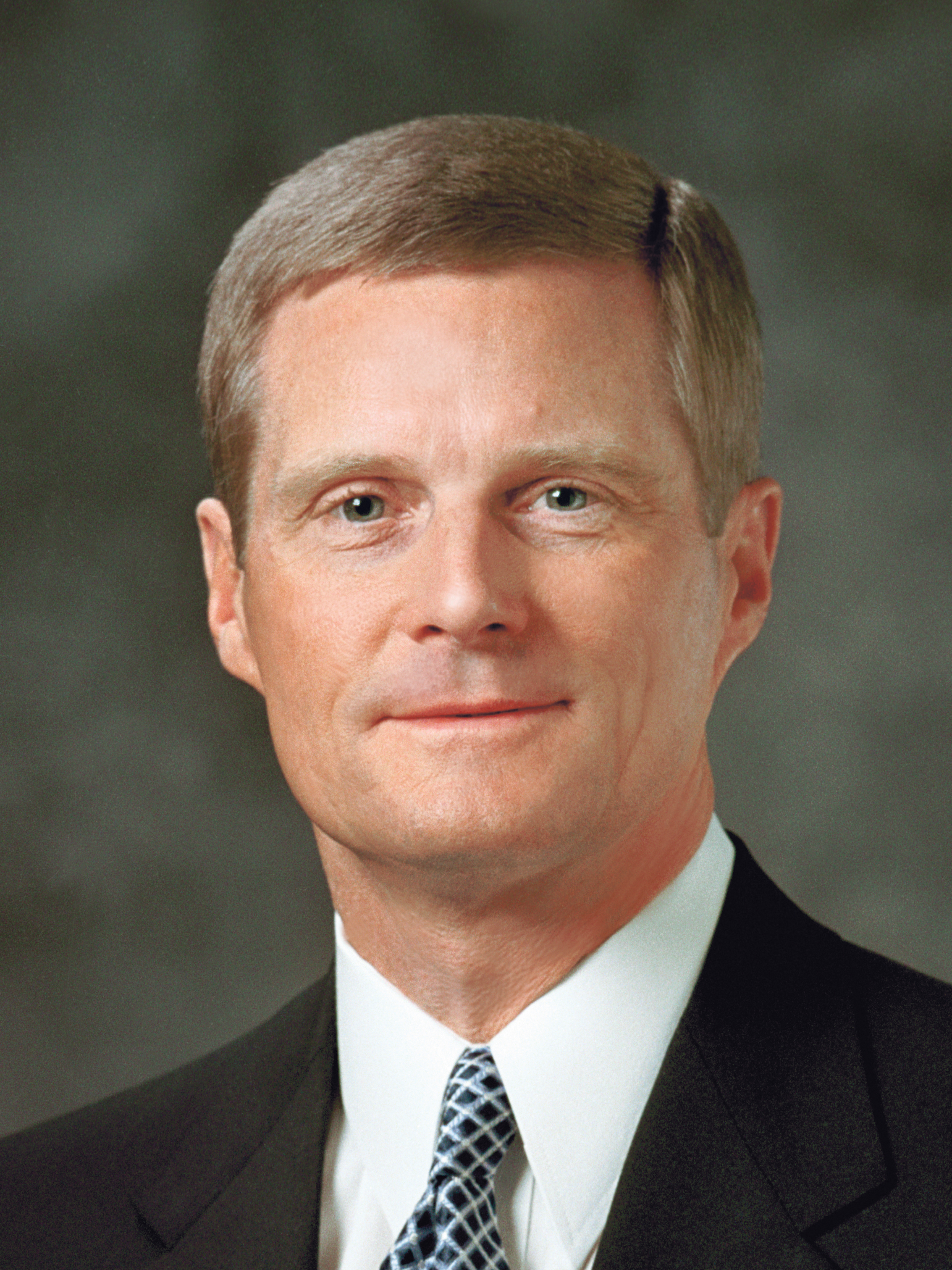 David A. Bednar
“A Reservoir of Living Water” (Brigham Young University devotional, Feb. 4, 2007), 3